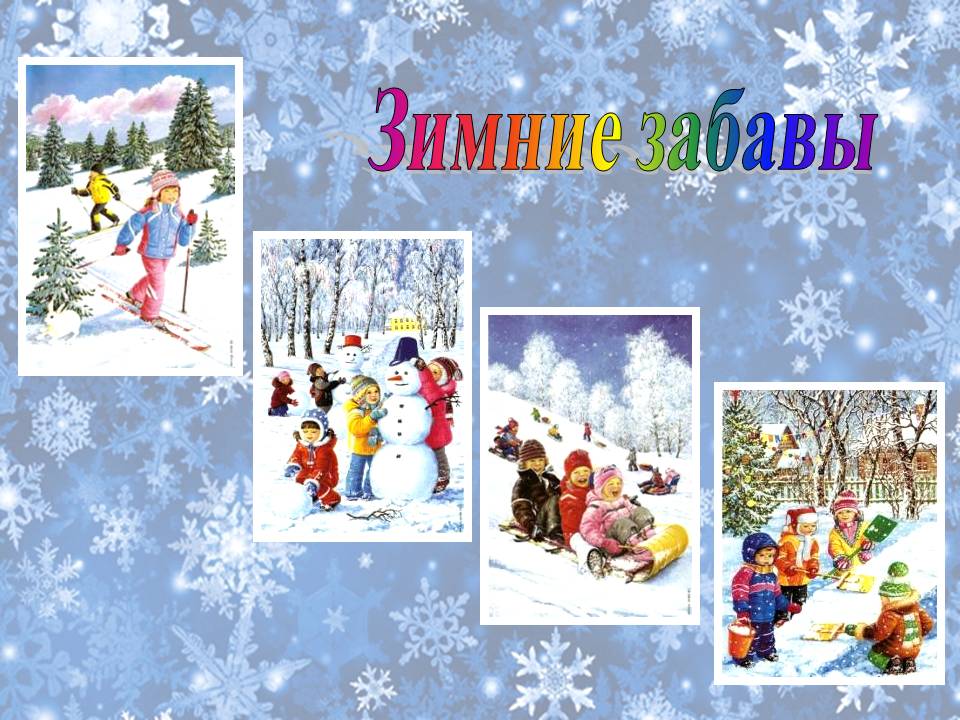 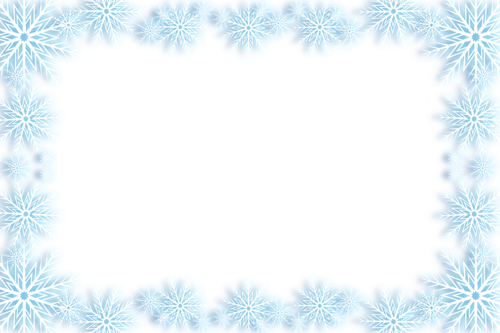 Дети всегда с нетерпением ждут Новый год, новогодние каникулы. Это сказочное время, время самых разнообразных игр на свежем воздухе. Подвижные игры и развлечения зимой на открытом воздухе доставляют детям огромную радость и приносят неоценимую пользу их здоровью.
   Давайте рассмотрим некоторые из них.
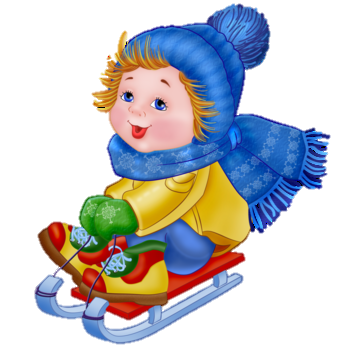 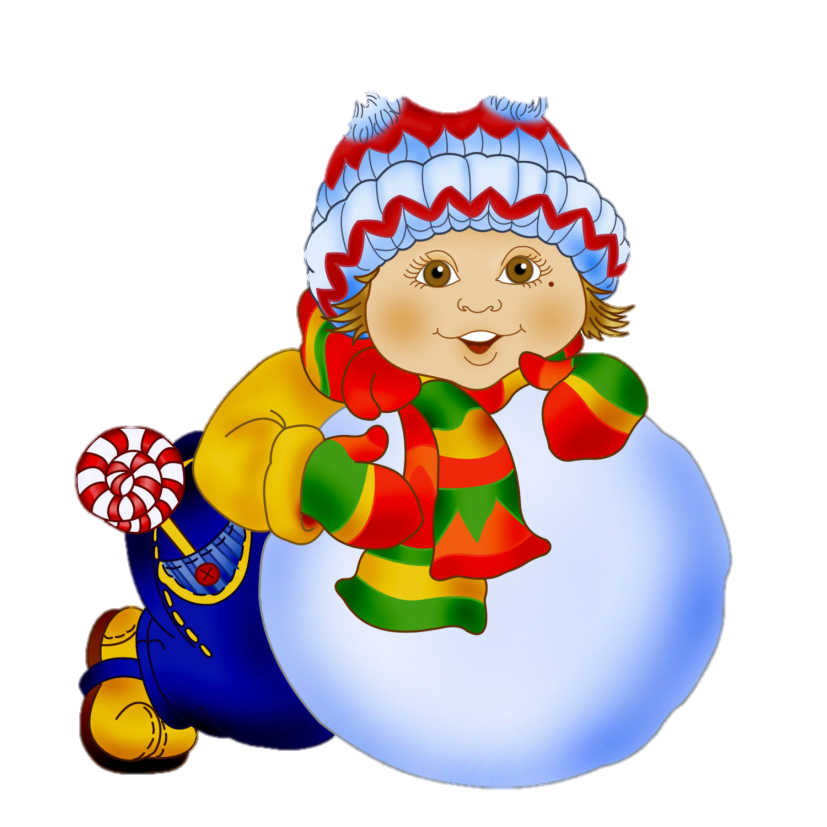 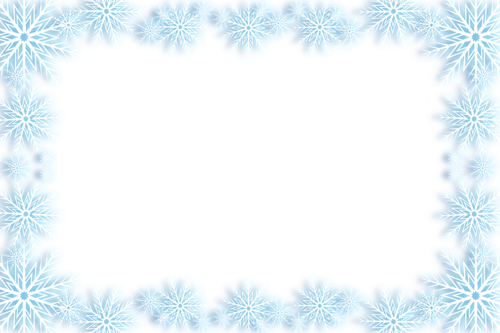 Игра в снежки
Самая известная, наверное, уличная зимняя игра – это игра в снежки! Можно играть поодиночке, а можно играть командами или защищать построенную крепость.
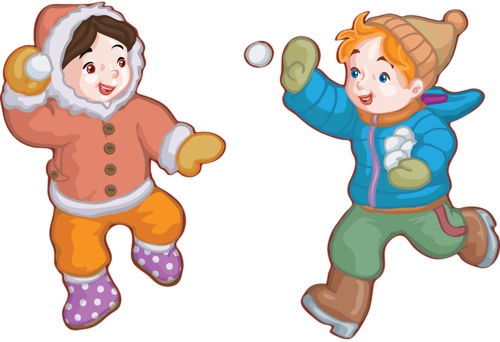 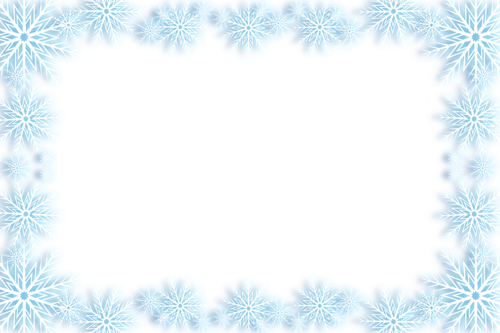 Катание с горки. 
Катание с ледяной горки - одно из любимейших детских забав зимой. 
Полюбив это занятие, детишки готовы кататься с горки до бесконечности и не хотят уходить от нее домой.
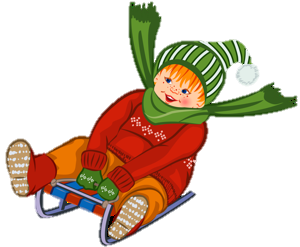 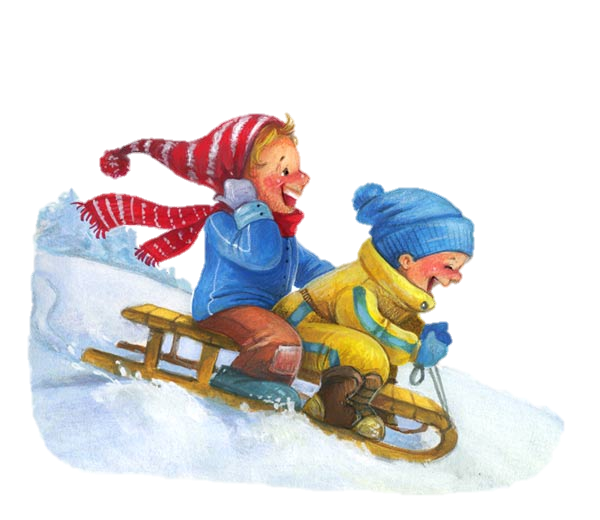 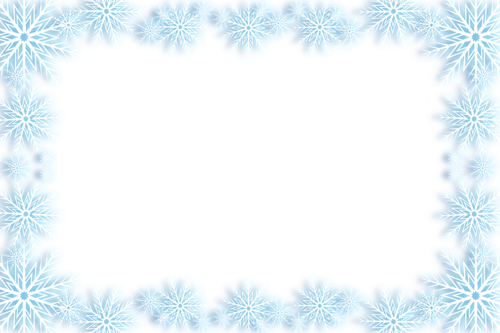 Лепка снеговика. 
С давних времен лепка снеговика являлась традиционной зимней забавой, которая забавляла не только детей, но и взрослых, создавая атмосферу              праздника и веселья. 
И если выдался хороший зимний день и на улице много снега, то этим нужно непременно воспользоваться и,                         надев рукавицы, отправляться мастерить снеговика.
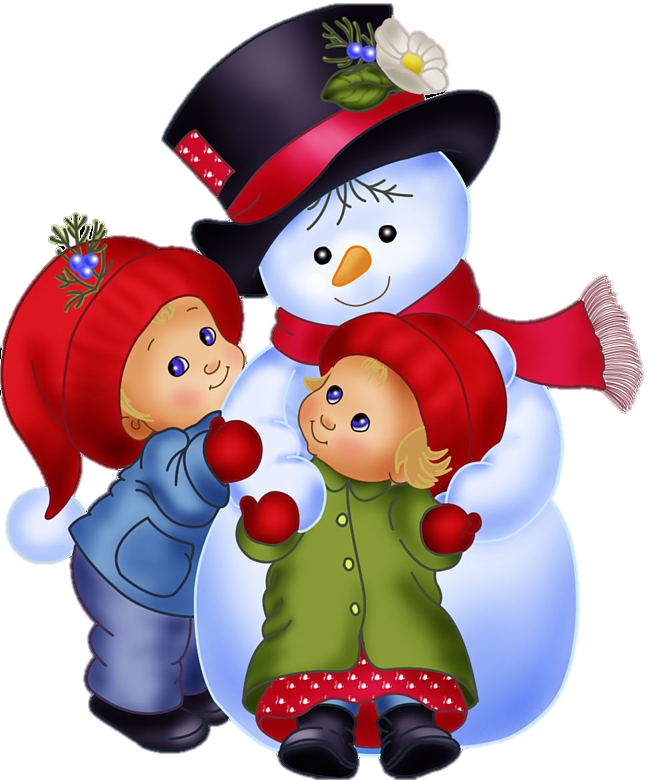 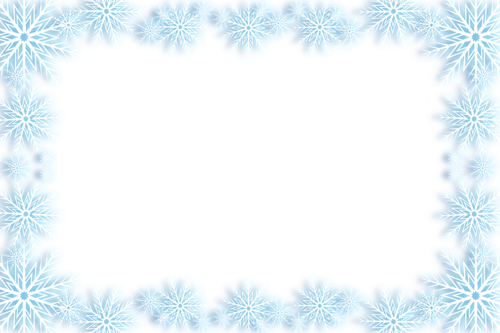 Рисуем снежных ангелов. 
Дети очень любят валяться в белом и пушистом снеге. Не отказывайте им в этом удовольствии –   попробуйте поиграть с ребенком в снежного ангела! Главное — найти во дворе (в парке, в лесу) местечко, покрытое ровным слоем чистого снега.
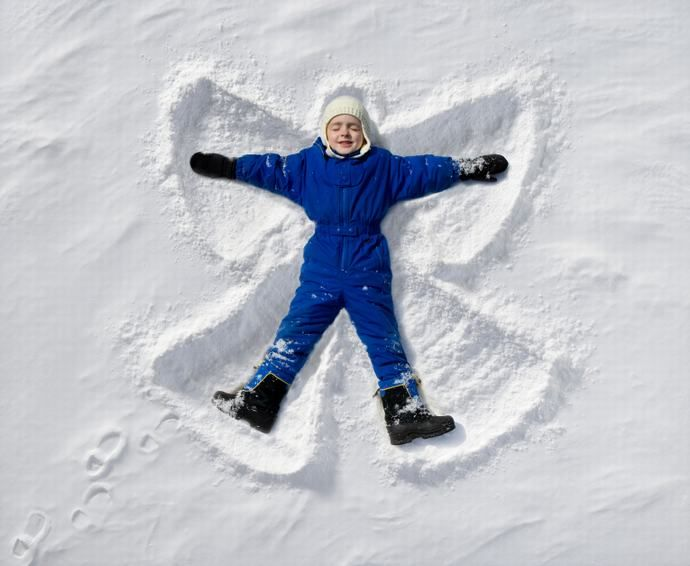 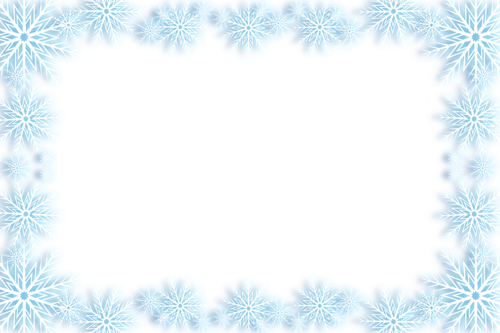 Мыльные пузыри
	Если вынести их на улицу и надуть на морозе, то получившийся шарик сразу застывает и начинает покрываться красивым узором. 
	Выдувать мыльные пузыри на морозе ниже 8 градусов – это вообще какое-то сказочное действо. 
	Мыльный пузырь быстро превращается в ледяной шар, похожий на хрустальный.
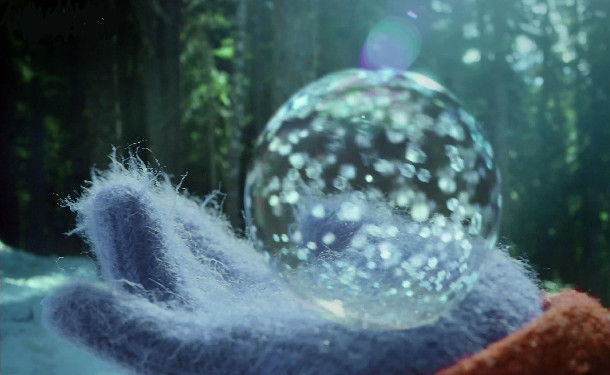 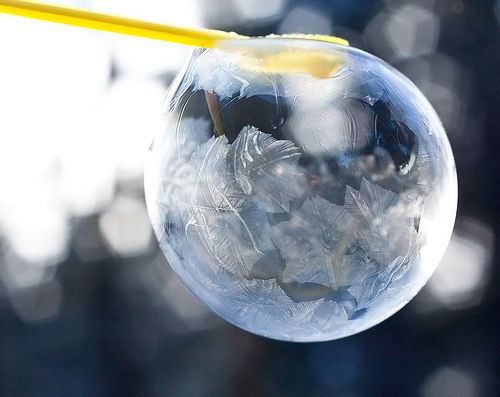 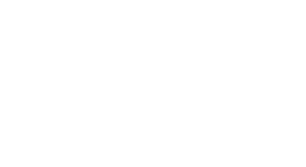 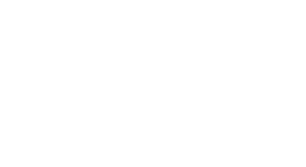 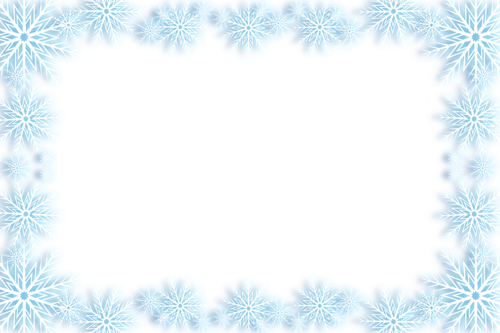 Чем еще можно заняться на улице зимой? Можно рисовать! Рисовать можно красками, 
но их нужно приготовить заранее: развести в воде 
акварель или пищевые красители
 и налить растворы в бутылки. 
	Таким раствором можно рисовать 
на снегу, а можно раскрашивать  
слепленные из снега фигуры.
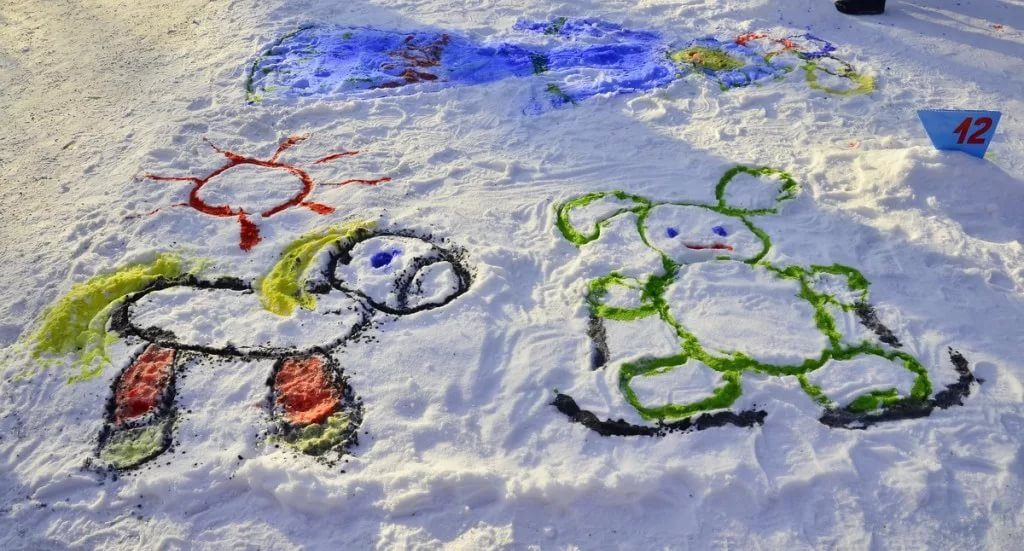 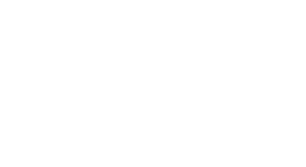 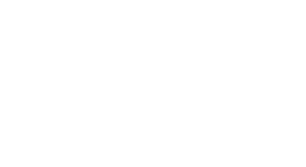 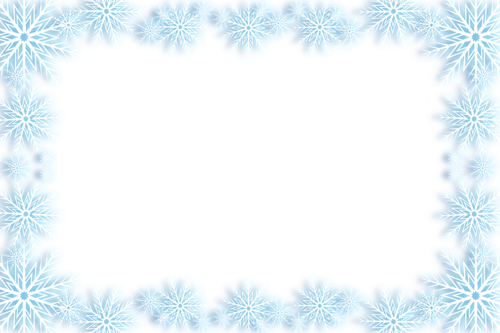 С приходом зимы у детей начинается настоящее раздолье – ведь активные игры на свежем воздухе полезны не только для физического здоровья малышей, но и для их эмоционального состояния. 
Достаточно лишь одеть малыша в 
теплую и удобную одежду, которая не 
      стесняет его движений – и вперед, 
к новым свершениям!
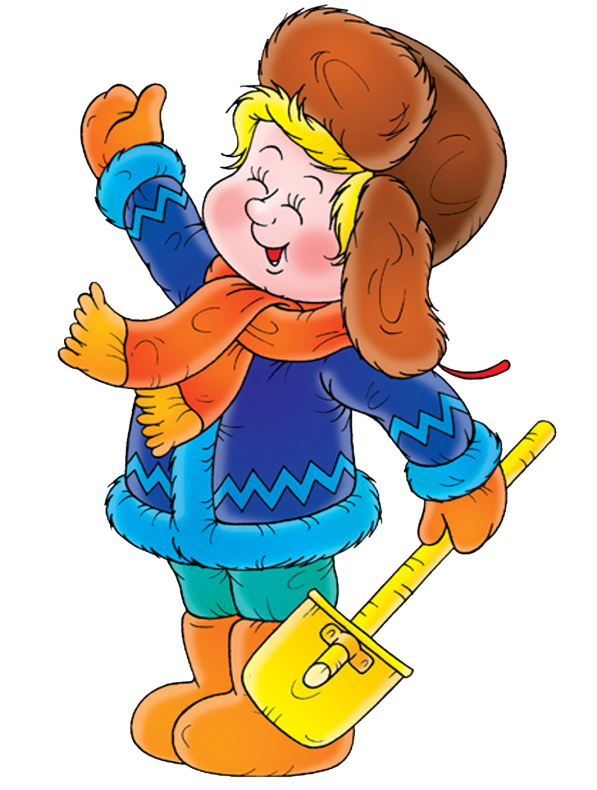 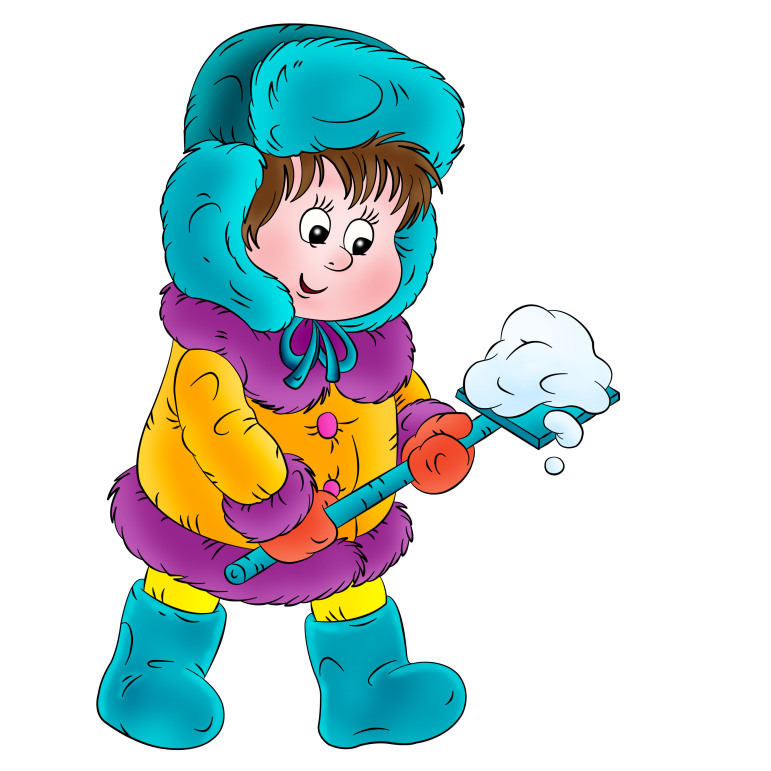 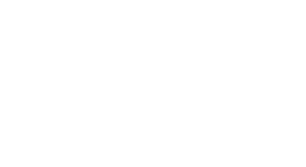 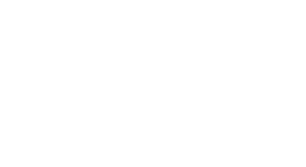 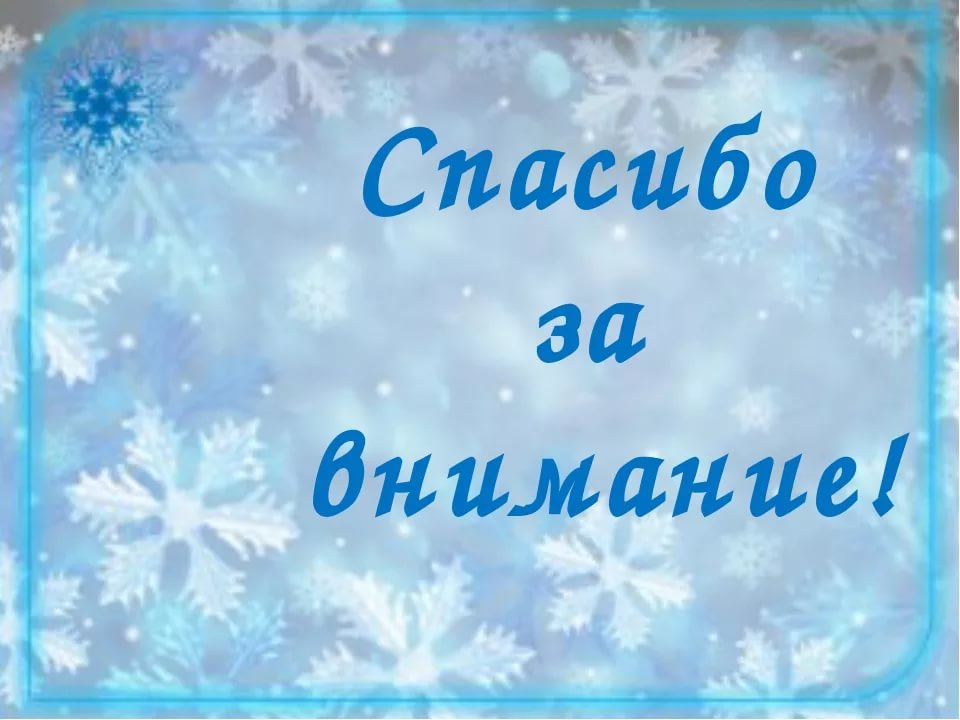 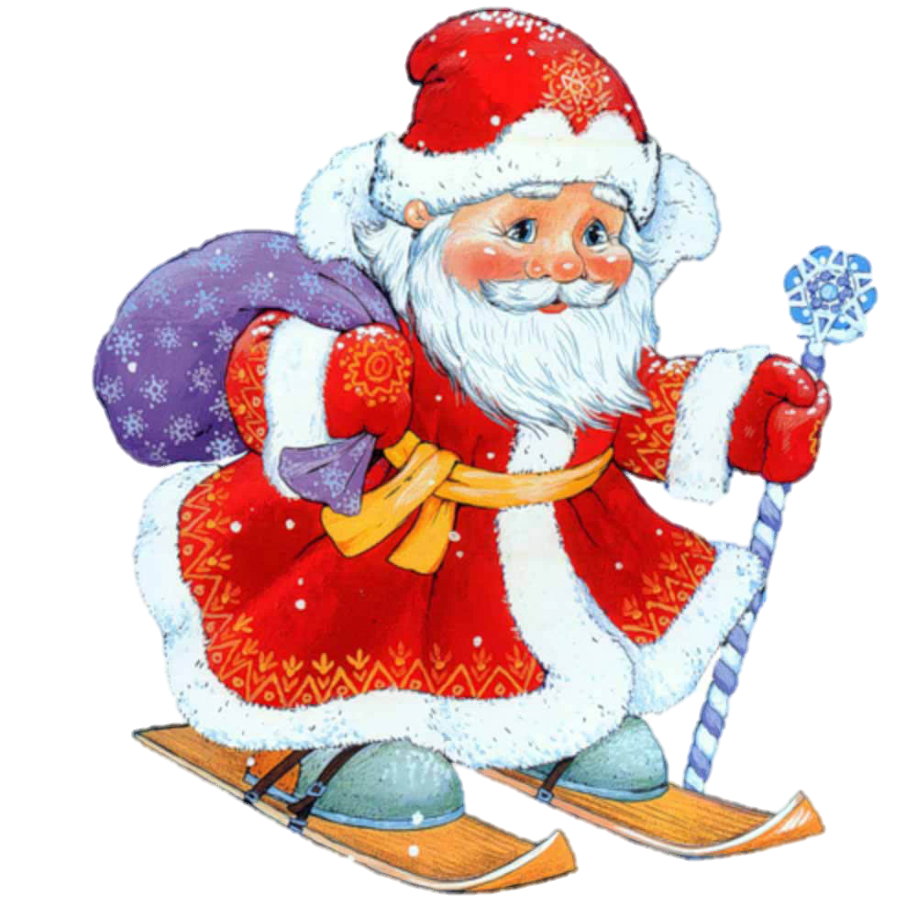